Asexual vs. Sexual Reproduction
Asexual Reproduction
By _________________________
Some unicellular organisms
Amoeba
Bacteria
Many _________________
Offspring produced genetically ________________________ to parent
Binary ________
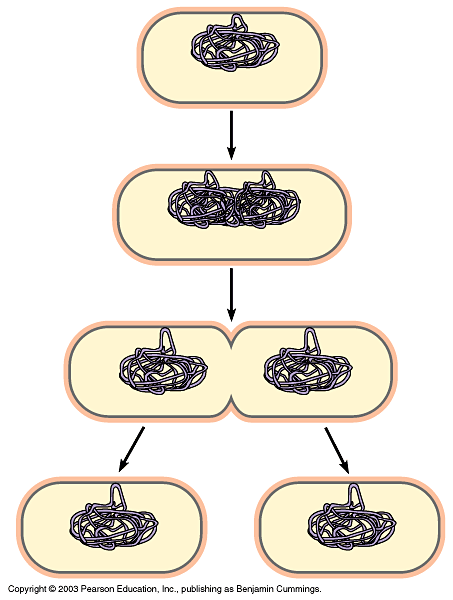 Plasmamembrane
Prokaryoticchromosome
Cell wall
Duplication of chromosomeand separation of copies
Continued growth of the cell and movement of copies
Division intotwo cells
Sexual Reproduction
By ___________________________
Potential for genetic _______________
Genetic Variation
Number of possible chromosome combinations in gametes is 2n    
n – __________________ number
2 – number of ______________________ in a homologous pair
n= 2
_____________ possible distributions
n=3
_____________ possible distributions
n=23
________________________possible distributions before fertilization
Fertilization
________ fuse to form new diploid parent cell
_______________________
Each parent contributes one homolog to each homologous pair of chromosomes
Mitosis
____________________________ in size
Becomes an ________________________
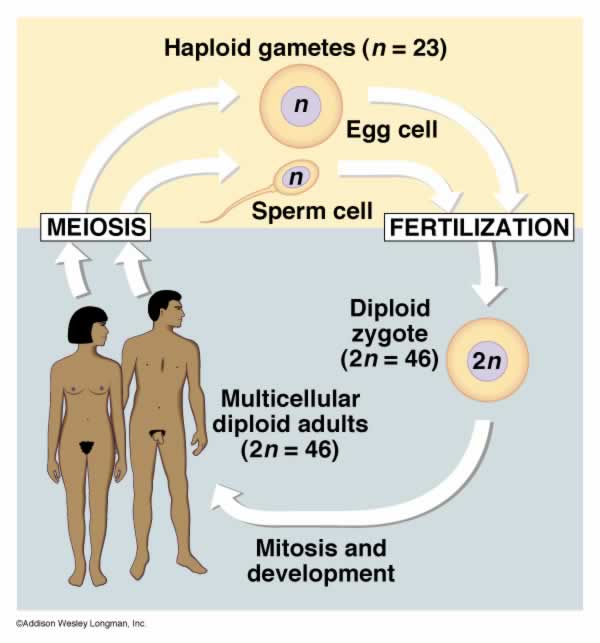 Stem Cells (embryonic or pluripotent)
Group of cells produced in _________ ____________of the embryo’s growth
Similar to ____________________ zygote
Have the capability of becoming ____ ______ of cell
Genes within the cell can be ________ _____   or turned on at specific time
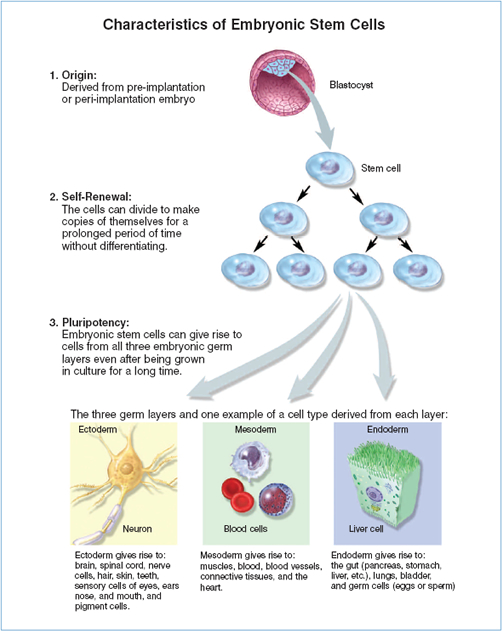 ________________ STEM CELLS
-undifferentiated cells found among differentiated cells in a ___________  ____  ________________that can renew itself  and can differentiate to become some or all of the major cell types of that tissue or organ
-primary role is to _______________ and _________________ the tissue where it is found
Cell ________________________
Occurs by selective activation or inactivation of some of the genes
Cells become _____________________ 
Later become ____________________
Occurs when embryo reaches ~20-150 cells in size
Proteins are produced characteristic to its specific function
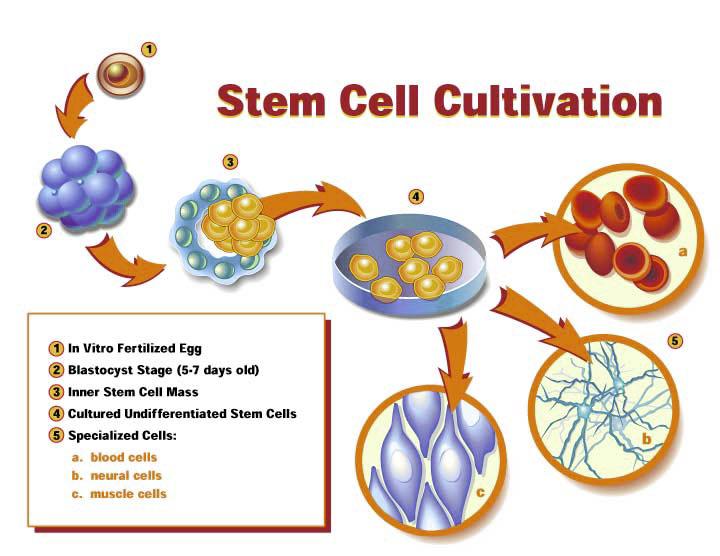